The DANUBE FLOODPLAIN Project
1Bernd Cyffka & 2Danube Floodplain Project Consortium
1Floodplain Institute, Applied Physical Geography, CU Eichstaett-Ingolstadt
2www.interreg-danube.eu/approved-projects/danube-floodplain
November 7, 2019 | Kiev, Ukraine
Danube Floodplain
Reducing the flood risk through floodplain restoration along the Danube River and tributaries
November 7, 2019 | Kiev, Ukraine
2
The necessity to restore the floodplains of the river Danube
Further man-made constructions and management measures lead to: 
modification of hydromorphological dynamics
disconnection of river and floodplain
alteration of biotic and abiotic conditions 
changes of river discharge characteristics
Today, the management of rivers and floodplains needs to be improved to enhance naturalness and to reduce flood risk and damage.
November 7, 2019 | Kiev, Ukraine
3
Basics
Runtime: 06/2018 – 12/2020
Total Costs: 3.672.655,88 m EUR
Funding ERDF: 2.899.428,55 m EUR
Funding IPA: 222.328,90 m EUR
18 Partners from 10 Countries (Austria, Bulgaria, Croatia, Czech Republic, Germany, Hungary, Romania, Serbia, Slowakia, and Slowenia)
4 Associated Partners
Lead Partner: Romanian Waters (NARW)
November 7, 2019 | Kiev, Ukraine
4
Danube Floodplain …
… is running within the South East Europe Danube Transnational Programme, Priority: Environment and culture responsible Danube region, and is designed to strengthen transnational flood risk and water management.
November 7, 2019 | Kiev, Ukraine
5
Objectives of Danube Floodplain
According to the EU Strategy for the Danube Region:
Management environmental risks
Restoration and maintenance of water quality
Maintenance of biodiversity and quality of air and soil
Specific Danube Floodplain Objectives:
Better understanding and restoration of floodplain areas
Agreement on measures for restoration, preservation, and maintenance of floodplains 
Improved stakeholder cooperation in the field of floodplain management
November 7, 2019 | Kiev, Ukraine
6
Expected Chance
Better knowledge of all countries in the Danube catchment on Integrative Water Resources Management by restoration of floodplains and the combination of green infrastructure as well water retention basins with co-operation of all stakeholders.
November 7, 2019 | Kiev, Ukraine
7
The following tools will be developed
Manual for restoration and preservation of floodplains in the Danube catchment which is mainly directed to authorities and practitioners
Sustainable floodplain management in the Danube catchment
Strategic guidebook with the most important summarized results to be addressed to the broader public
Roadmap for the Danube catchment with agreed next steps to realize floodplain projects
November 7, 2019 | Kiev, Ukraine
8
Project Partner
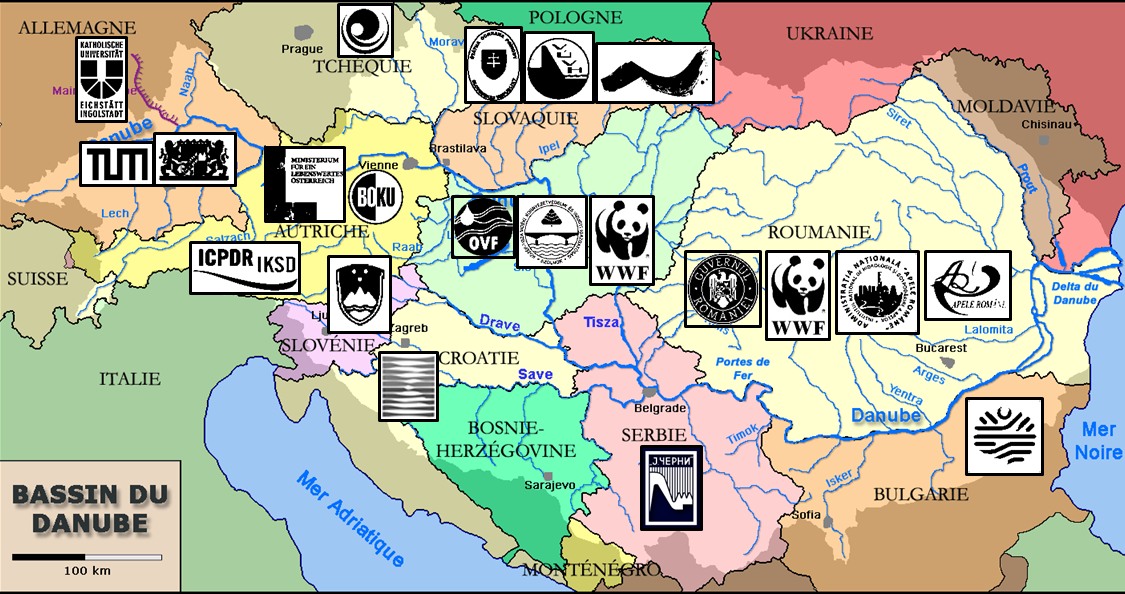 November 7, 2019 | Kiev, Ukraine
9
Danube Floodplain Roadmap
Flood Protection Potential of Local Measures
Assessment of Stakeholders, ESS and Biodiversity
WP 1: Project Management
Synthesis on Project Findings
Mapping of 
Potential 
Floodplains
WP 2: Communication Activities
Cost-Benefit Analysis Integrating ESS
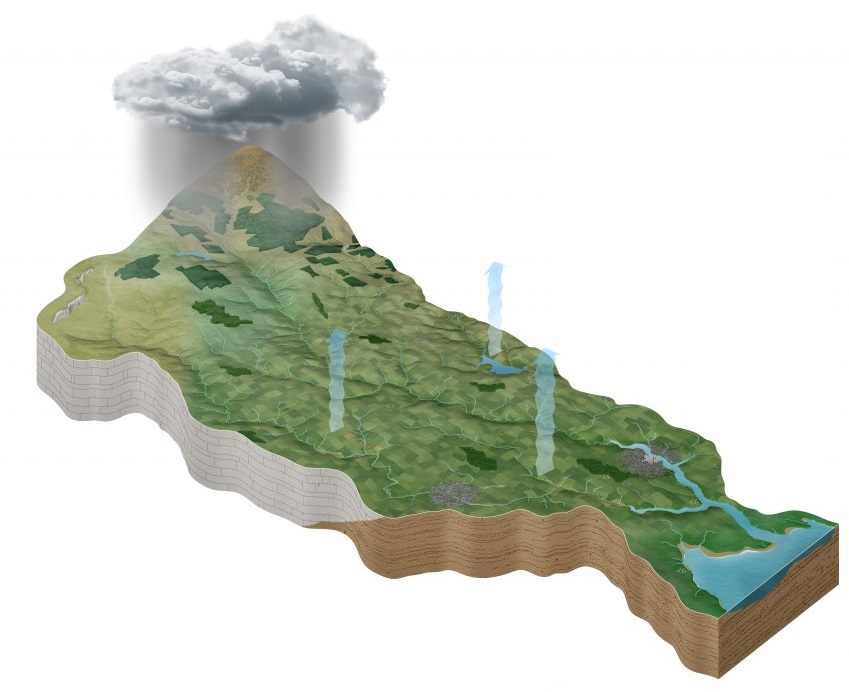 Upscaling Study of Hydraulic Impacts
catchment scale 
(Danube)
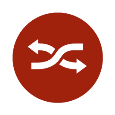 WP 4
Floodplain Management Manual for improving flood risk mitigation
Catchment Potential of Flood Protection
Summary of Floodplain Restoration and Preservation Approaches
WP 3
Prioritization of Potential Measures
General Floodplain Evaluation Tool
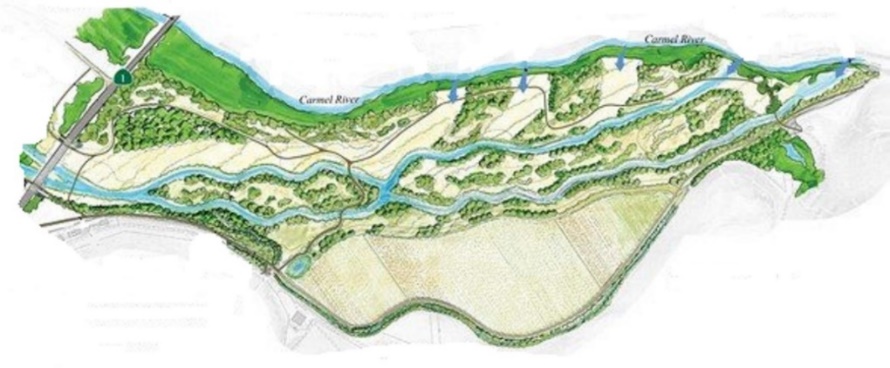 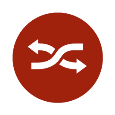 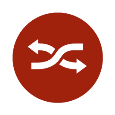 floodplain 
scale 
(pilot areas)
WP 5
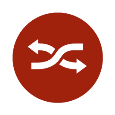 Link to other WP
November 7, 2019 | Kiev, Ukraine
10
German contributions – mainly work package 4
November 7, 2019 | Kiev, Ukraine
11
Main German contributions – TU MunichHydrology
Scientific:
Connection of 1D-Models in the Danube catchment
Implementation of Ecosystem Services into an extended Cost Benefit Analysis
Transfer of local flood protection effects to a Danube wide strategy
Administrative:
Heading of WP4
Consulting for national 2D hydrodynamic models
Coordinator of activities in the pilot areas
Support of the flood risk strategy of the Danube catchment
November 7, 2019 | Kiev, Ukraine
12
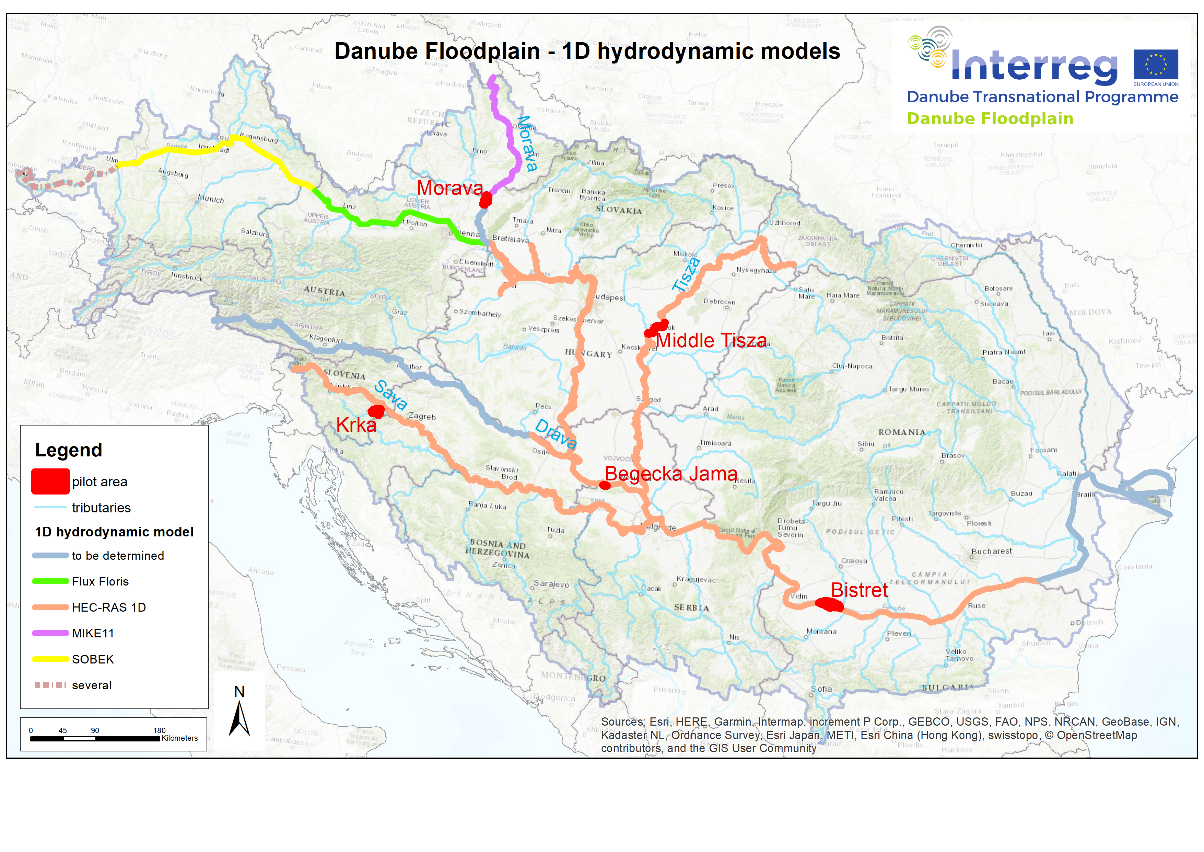 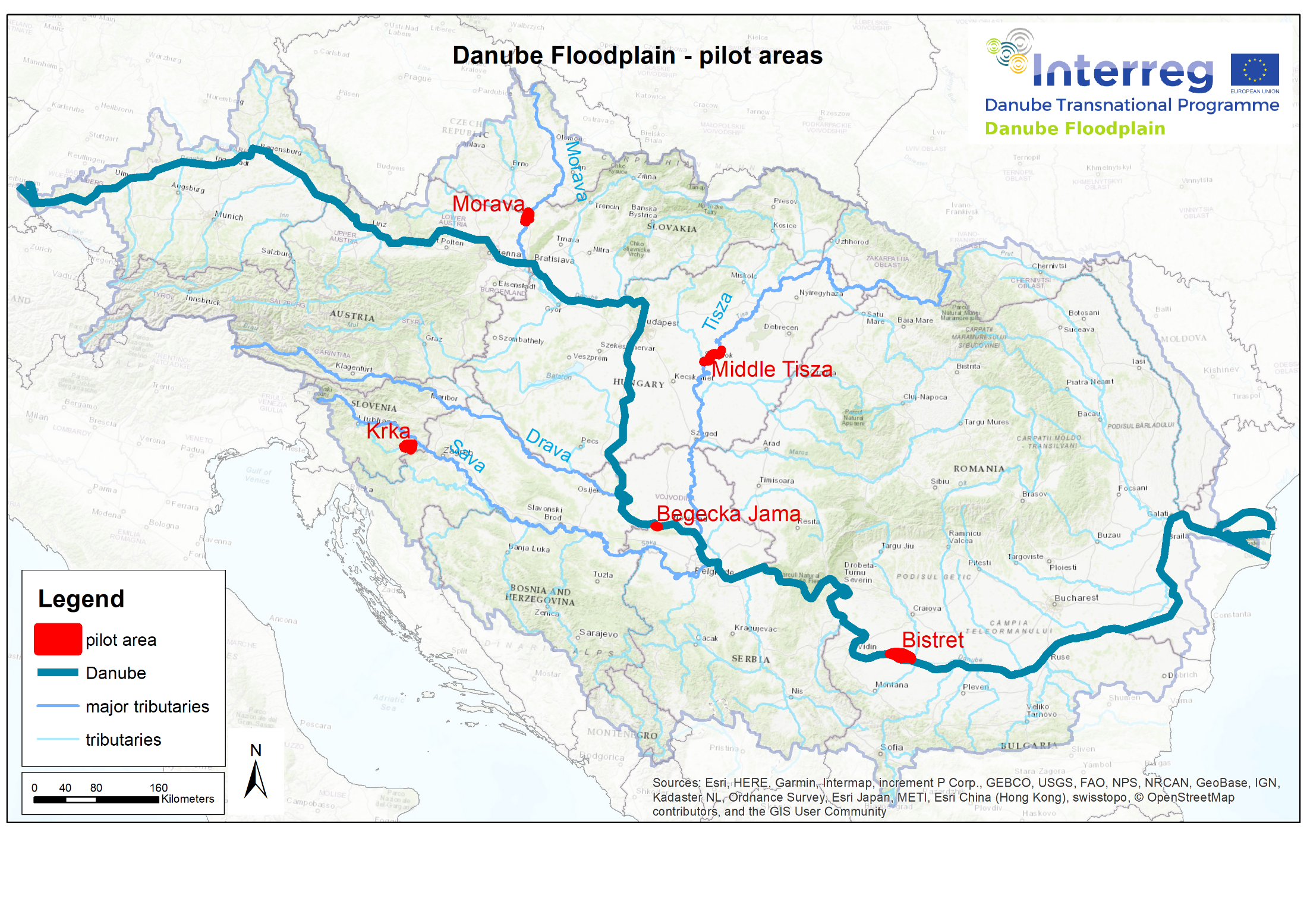 Basics
R
November 7, 2019 | Kiev, Ukraine
13
Main German contributions – CU Eichstätt-IngolstadtFloodplain restoration and ecosystem services
Scientific:
Support to prioritize floodplain restoration areas
Development of Ecosystem Services and a habitat model
Recommendation of restoration measures
Support in selecting parameters to apply the Floodplain Evaluation Method (FEM)
Administrative:
Participation in stakeholder analyses
Support in recommendation for priority lists of restoration
Coordination of possible measures to restore and preserve of floodplains in the Danube catchment
November 7, 2019 | Kiev, Ukraine
14
The role of Ecosystem Services in the project
Ecosystem services (ES) can help to obtain an overview of the uses of and pressures on an ecosystem, to capture the condition of the ecosystem and to derive recommendations and management options. The ES approach was used:
to identify the ES used in the pilot areas
to estimate the intensity of the use of ES
to mark the location of the used ES in a map 
to estimate the change in the intensity of use of ES after the implementation of restoration or flood risk measures
November 7, 2019 | Kiev, Ukraine
15
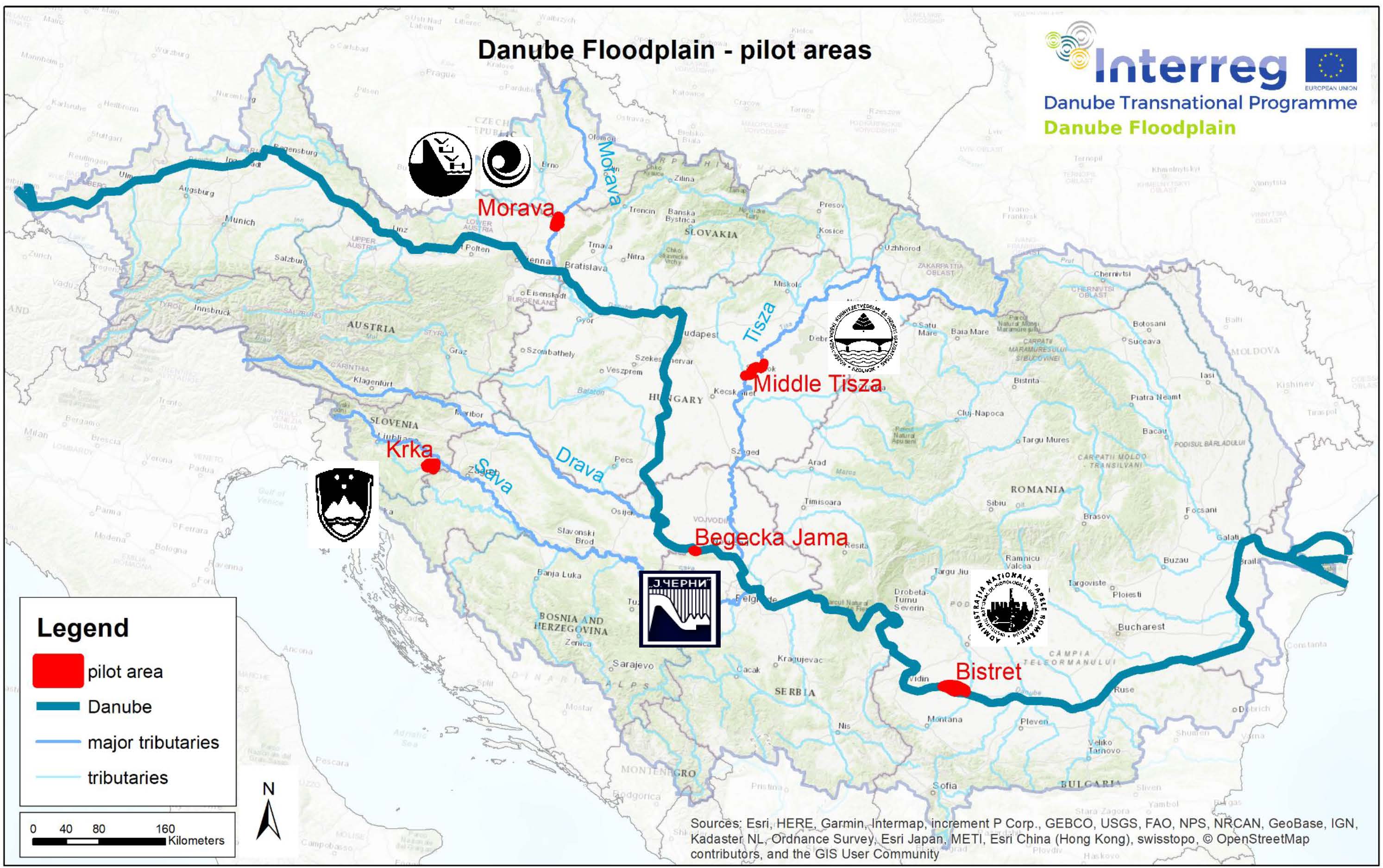 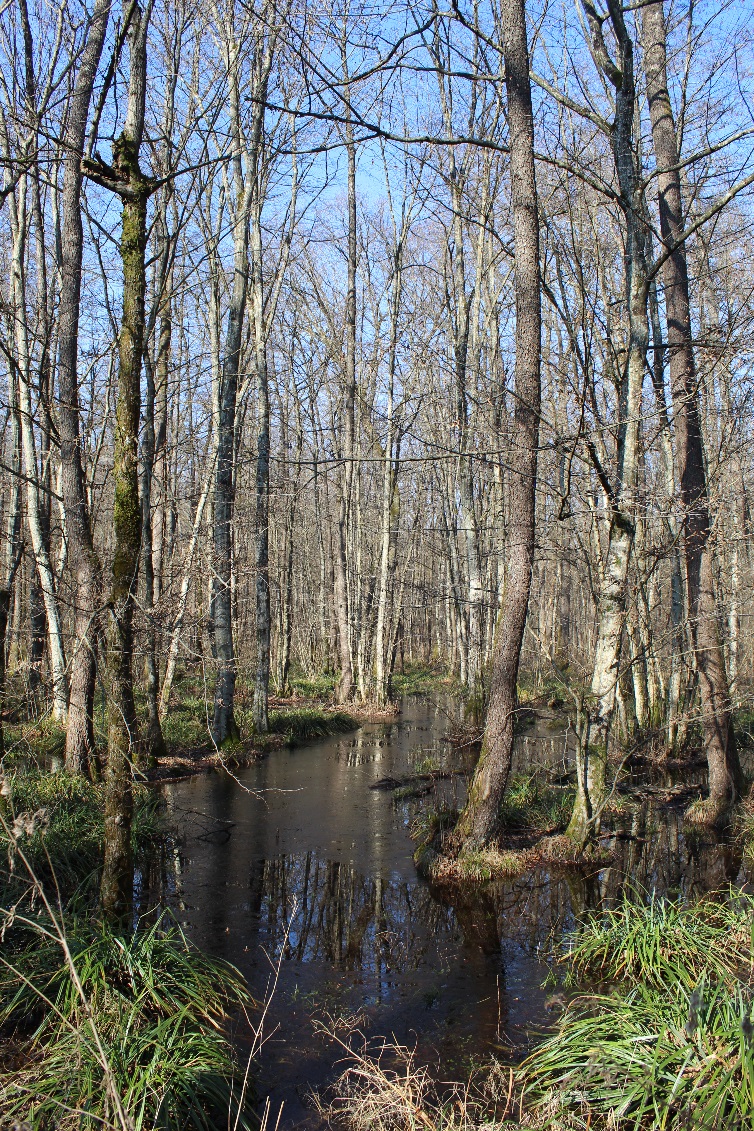 Floodplain Institute Neuburg
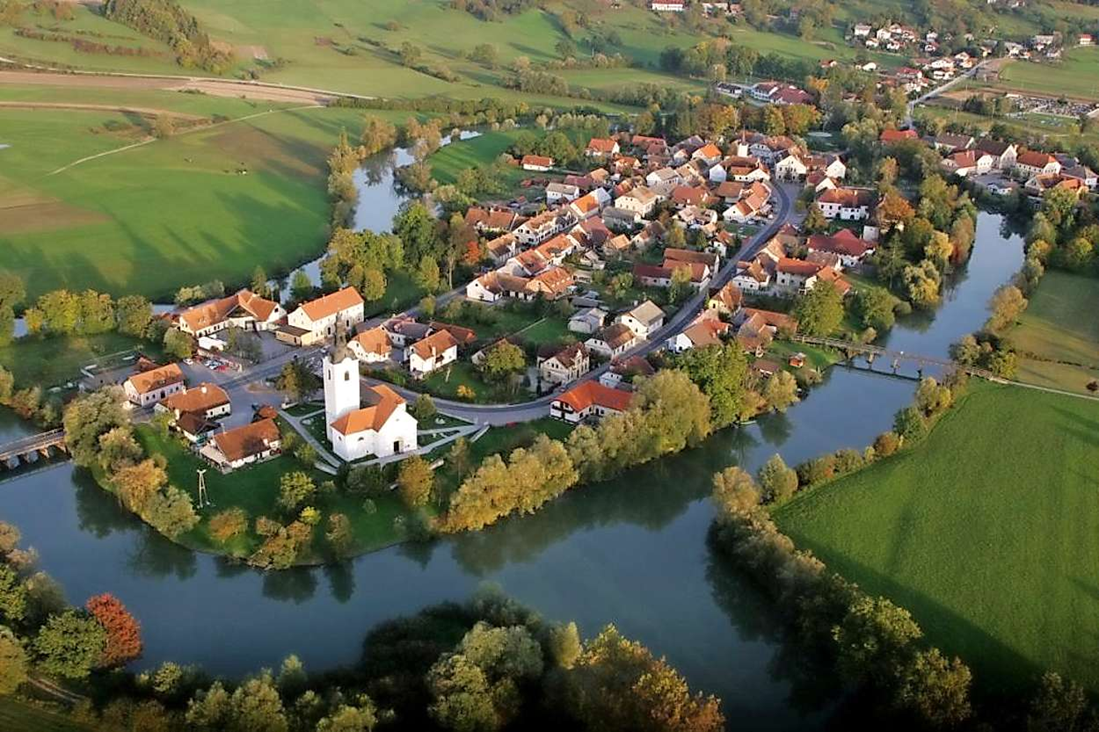 1Copernicus LCLU dataset  (Riparian Zones)
Slovenian Water Agency
17
Thank you for your attention!